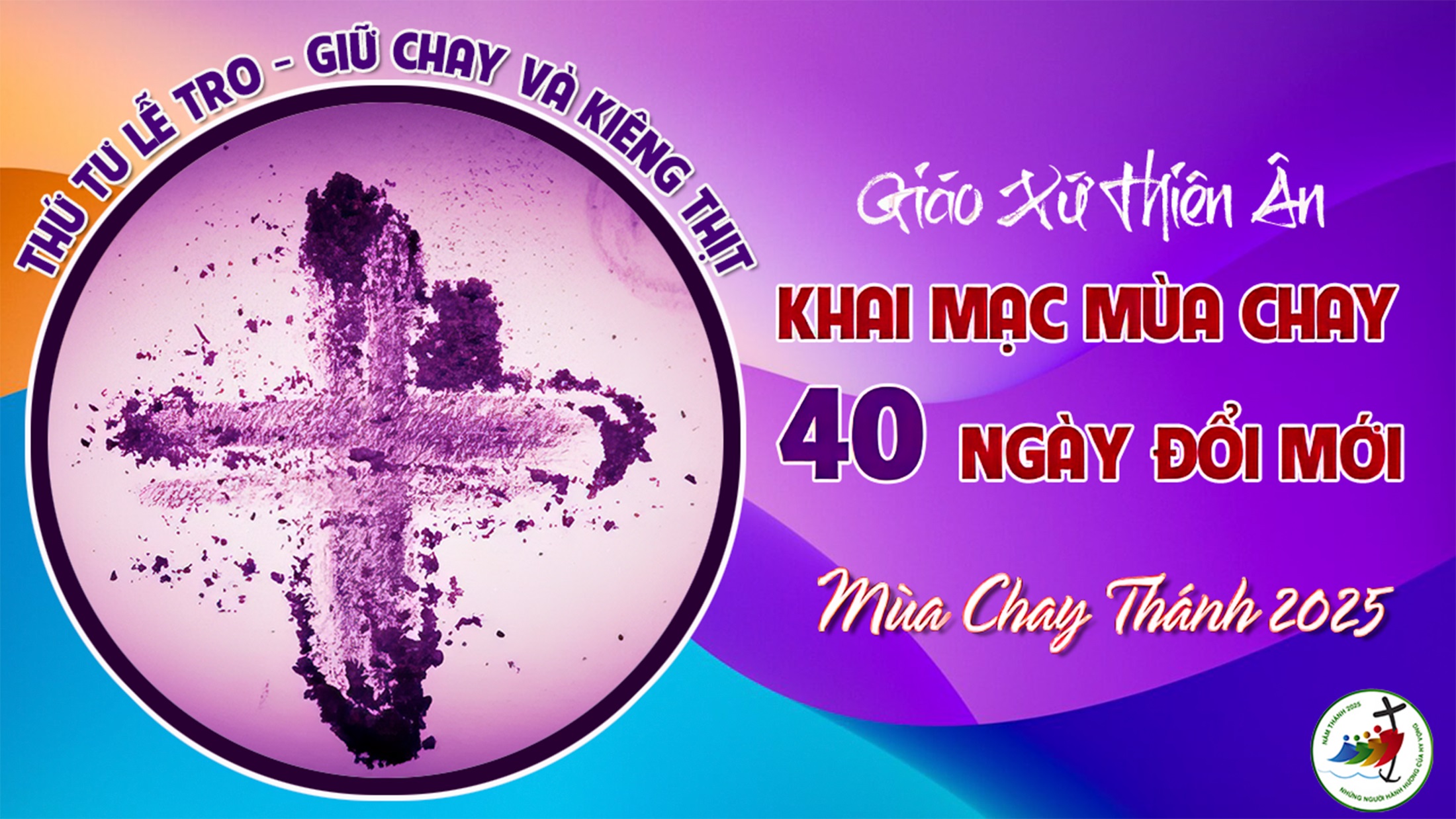 Tập Hát Cộng Đoàn
Đk: Lạy Chúa xin thương chúng con vì chúng đã phạm đến Ngài.
Tk1: Xin thương con lạy Chúa theo lượng từ bi Chúa xóa tội con theo lượng hải hà. Rửa con sạch muôn vàn lầm lỗi, tội tình con xin Ngài tẩy luyện.
Câu Xướng Trước Phúc âm:
Hôm nay, các bạn đừng cứng lòng nữa, nhưng hãy lắng nghe tiếng Chúa.
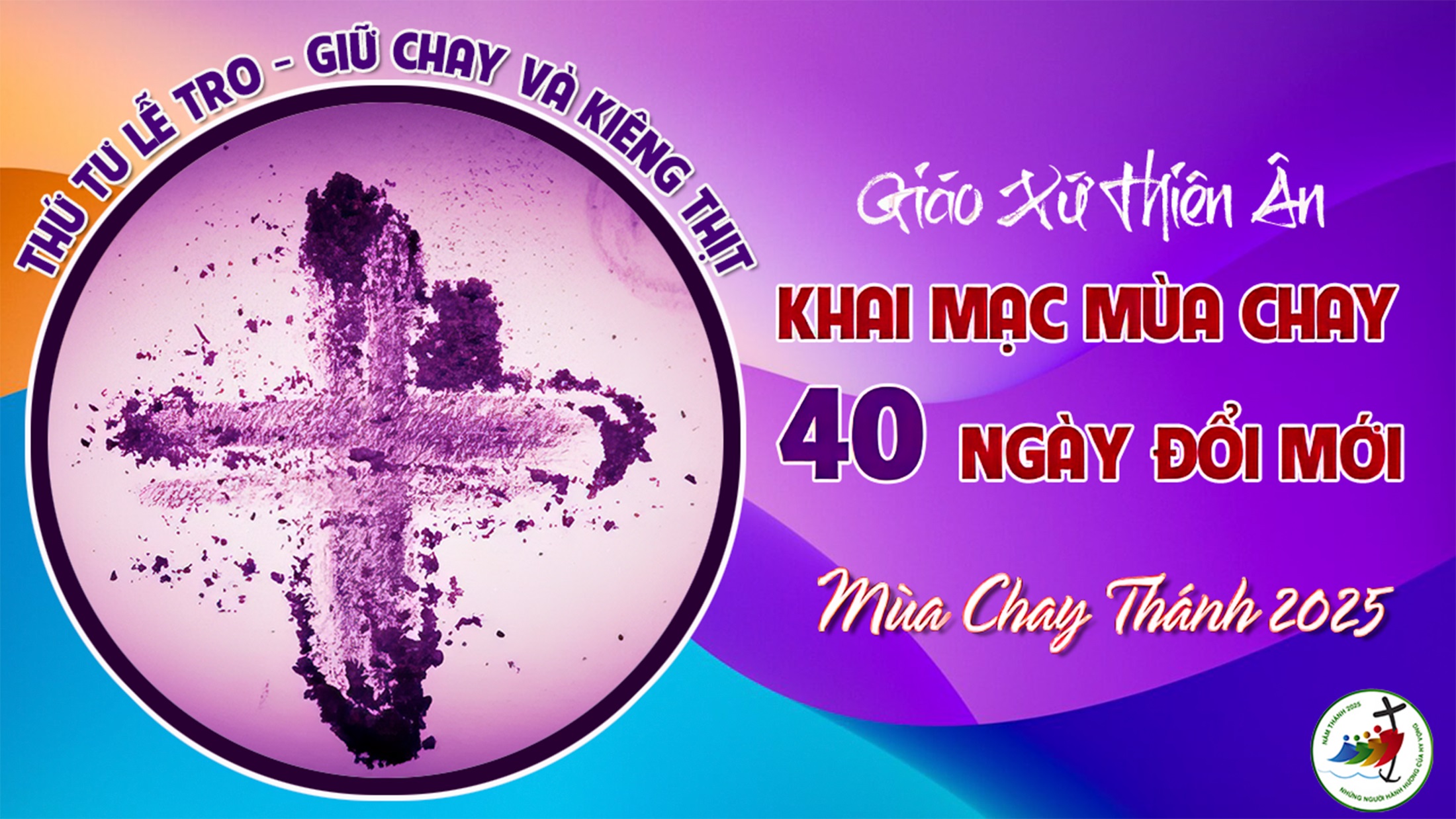 Ca Nhập LễNGƯỜI ƠI TRỞ VỀPhanxicô
Đk: Người ơi trở về, người ơi trở về, dù đời bao tội tình. Tình thương của Ngài, tình thương của Ngài mãi đón chờ thương yêu.
Tk1: Hãy bước trở về lòng thống hối từ nay. Hãy bước trở về trong ân tình đắm say. Bao năm tái tê đi hoang trong bến mê. Có Cha từ ái vẫn chờ đón con về.
Đk: Người ơi trở về, người ơi trở về, dù đời bao tội tình. Tình thương của Ngài, tình thương của Ngài mãi đón chờ thương yêu.
Tk2: Chúa mãi ngàn đời là chân lý ngàn nơi. Chúa mãi là đường đưa ta về mến thương. Ai trong gió sương bao đam mê vấn vương. Bước về tìm Chúa suối nguồn phúc muôn đời.
Đk: Người ơi trở về, người ơi trở về, dù đời bao tội tình. Tình thương của Ngài, tình thương của Ngài mãi đón chờ thương yêu.
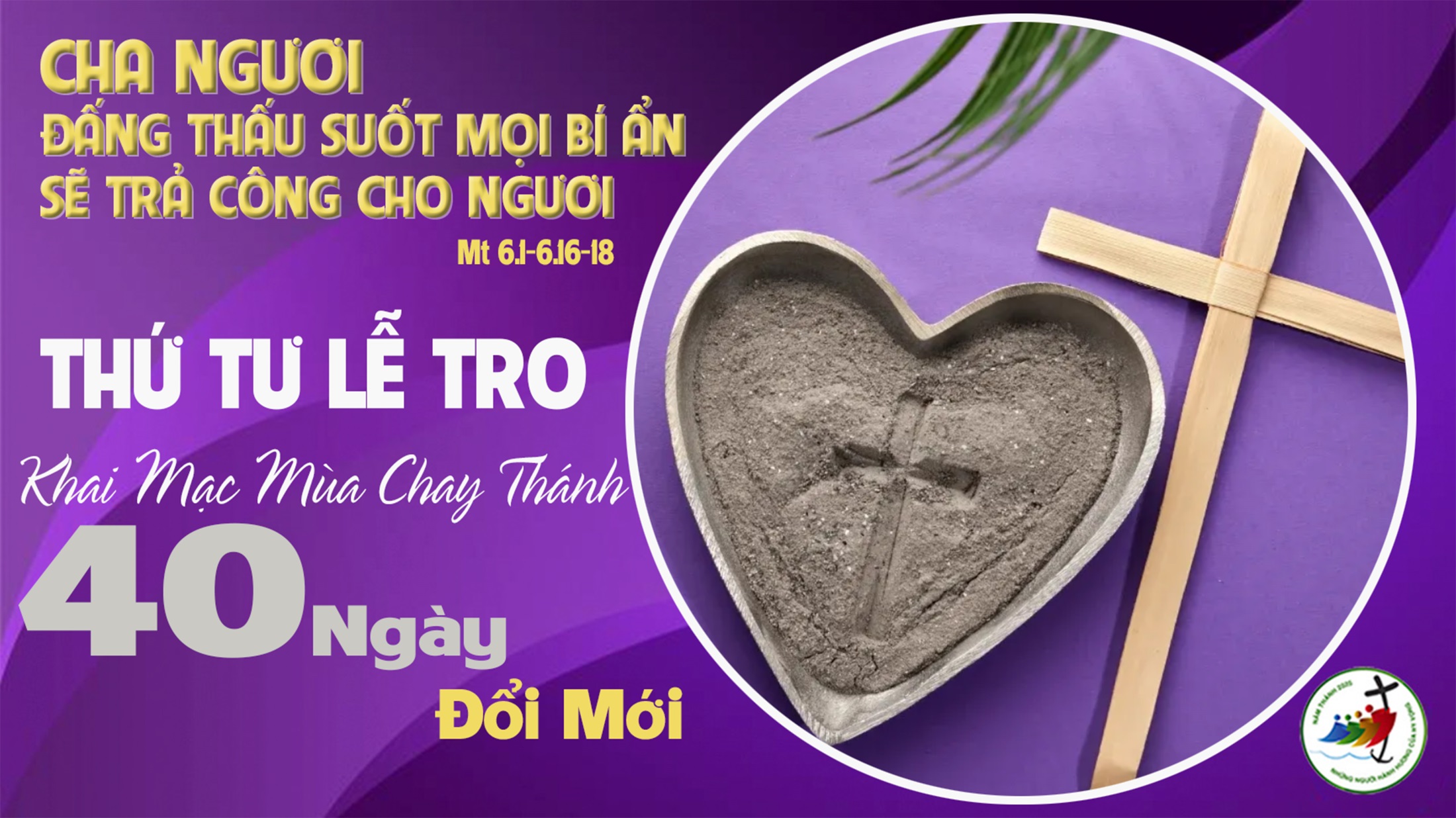 thánh vịnh 50thứ tư lễ trolm kim long04 câu
Đk: Lạy Chúa xin thương chúng con vì chúng đã phạm đến Ngài.
Tk1: Xin thương con lạy Chúa theo lượng từ bi Chúa xóa tội con theo lượng hải hà. Rửa con sạch muôn vàn lầm lỗi, tội tình con xin Ngài tẩy luyện.
Đk: Lạy Chúa xin thương chúng con vì chúng đã phạm đến Ngài.
Tk2: Vâng con nay đã biết bao tội tình vương mắc suốt ngày đêm luôn ở trước mặt. Dám sai phạm với một mình Chúa, từng tà gian ngay ở trước Ngài.
Đk: Lạy Chúa xin thương chúng con vì chúng đã phạm đến Ngài.
Tk3: Ban cho con, lay Chúa cõi lòng thực trong trắng, phú vào con tinh thần vững mạnh. Chớ xua từ con khỏi mặt Chúa, đừng biệt con khỏi thần trí Ngài.
Đk: Lạy Chúa xin thương chúng con vì chúng đã phạm đến Ngài.
Tk4: Cho con vui được thấy ơn Ngài thương cứu rỗi, đỡ vực con theo lòng quảng đại. Cúi xin Ngài thương mở miệng lưỡi, để hồn con dâng lời tán tụng.
Đk: Lạy Chúa xin thương chúng con vì chúng đã phạm đến Ngài.
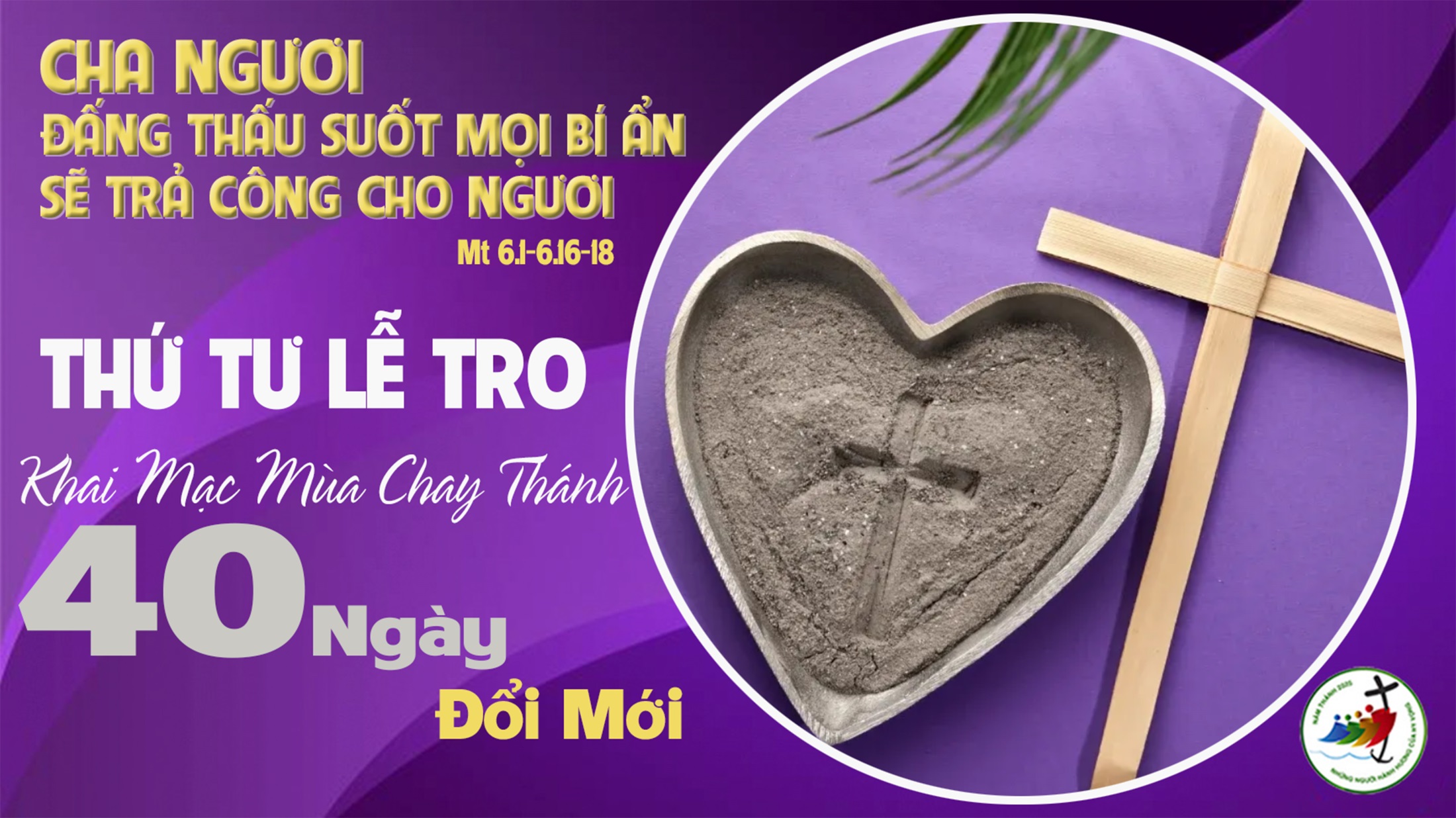 Câu Xướng Trước Phúc âm:
Hôm nay, các ban đừng cứng lòng nữa, nhưng hãy lắng nghe tiếng Chúa.
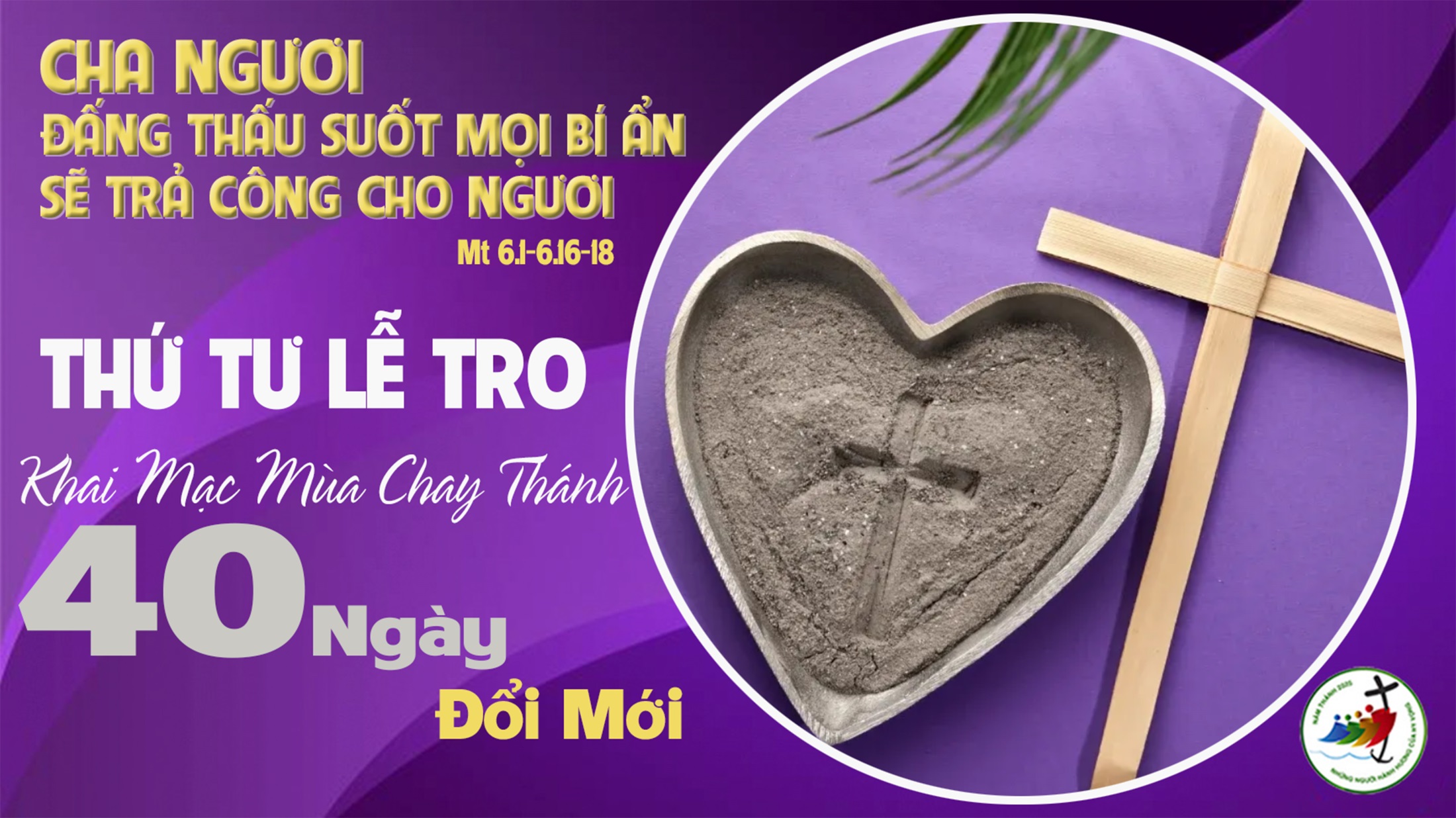 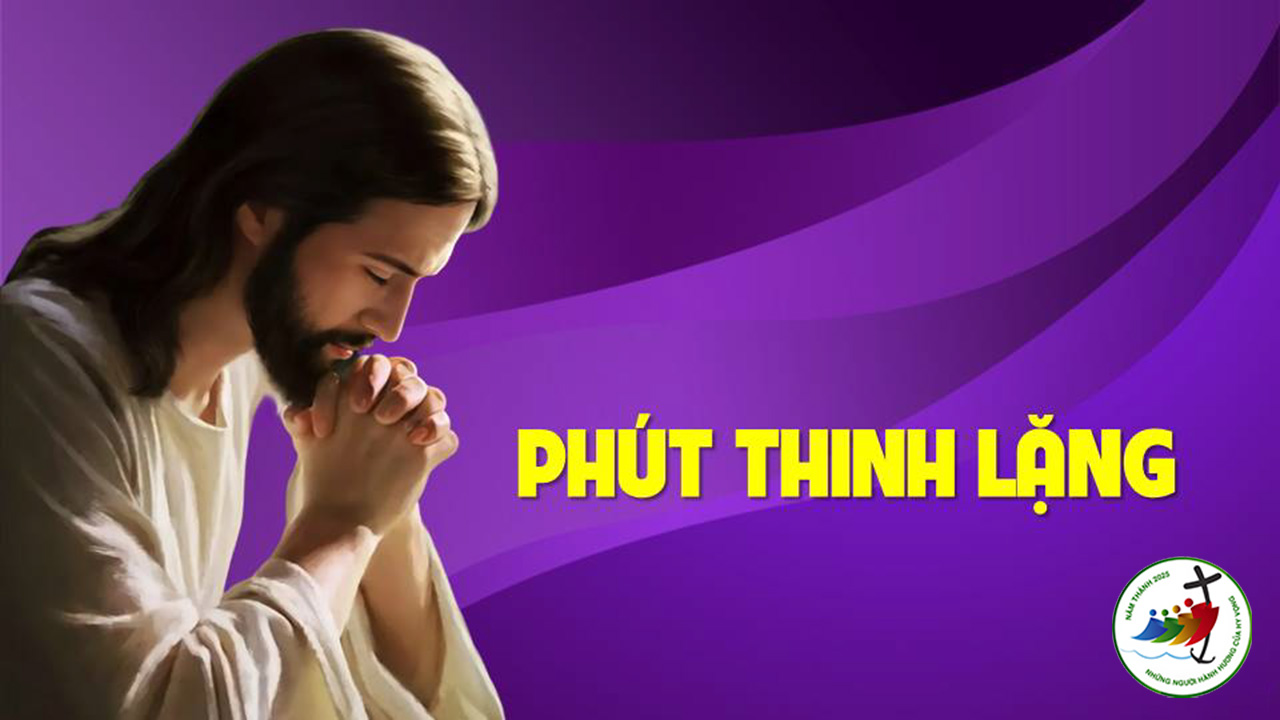 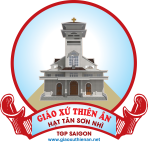 Ca Nguyện
Xức Tro Hạt Tro Xức Trên Đầu ConĐinh Công Huỳnh
Đk: Hạt tro xức trên đầu con nhắc nhớ con là thân tro bụi, hạt tro xức trên đầu nhắc nhớ con sám hối ăn năn.
Tk1: Mau quay về cùng Chúa nhân từ biết dốc lòng chừa mọi tội nhơ, bởi tình thương Chúa luôn vô bờ cầu khẩn Ngài dủ tình thứ tha.
Đk: Hạt tro xức trên đầu con nhắc nhớ con là thân tro bụi, hạt tro xức trên đầu nhắc nhớ con sám hối ăn năn.
Tk2: Thân con là một kiếp tro bụi sẽ có ngày trở về bụi tro, xin tình yêu Chúa luôn dẫn đường dìu dắt hồn con về bến mơ.
Đk: Hạt tro xức trên đầu con nhắc nhớ con là thân tro bụi, hạt tro xức trên đầu nhắc nhớ con sám hối ăn năn.
Tk3: Mau mau mở rộng hết cõi lòng hãy nguyện cầu để được dung tha, ôi tội con chất cao khôn cùng nguyện Chúa rửa hết mọi vết nhơ.
Đk: Hạt tro xức trên đầu con nhắc nhớ con là thân tro bụi, hạt tro xức trên đầu nhắc nhớ con sám hối ăn năn.
Tk4: Con chân thành nguyện Chúa thương tình giúp con trọn một lòng ăn năn, quay về bên Chúa để đón nhận nguồn phúc lành tuôn trào tháng năm.
Đk: Hạt tro xức trên đầu con nhắc nhớ con là thân tro bụi, hạt tro xức trên đầu nhắc nhớ con sám hối ăn năn.
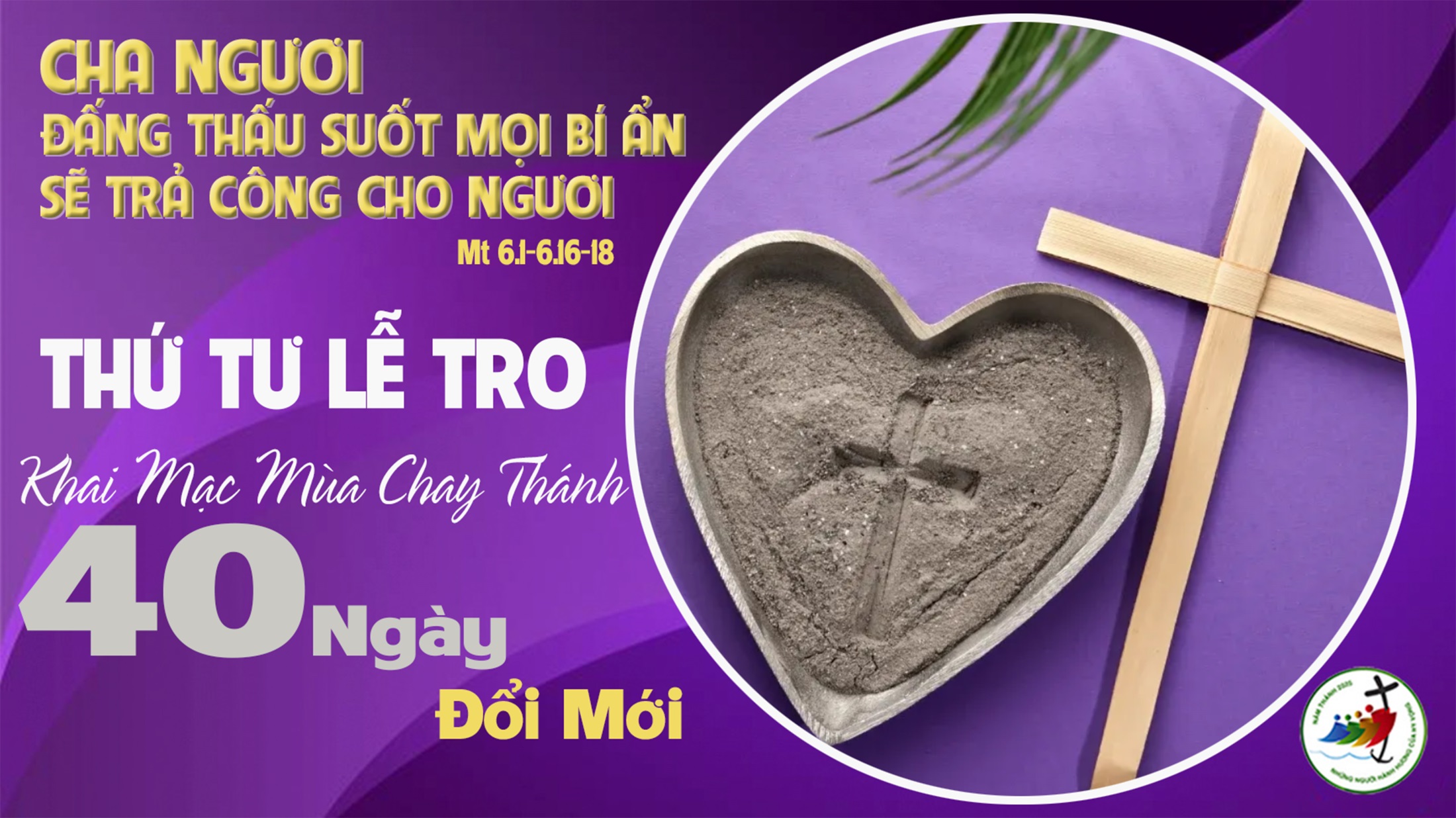 Xức Tro 2 Kiếp NgườiThy Yên
Đk: Người ơi! Xin nhớ cho con người mình là tro bụi. Rồi mai ta sẽ phải quay về với tro bụi thôi.
Tk1: Ngày xưa Chúa đã tuyên ngôn con người sẽ phải chết đi. Thời gian thấm thoát trôi nhanh đất trời rồi cũng qua đi. Giờ nào nhắm mắt xuôi tay ai nào đoán biết tính suy. Nguyện xin Chúa hãy khoan dung ngàn lỗi kiếp người nặng vương.
Đk: Người ơi! Xin nhớ cho con người mình là tro bụi. Rồi mai ta sẽ phải quay về với tro bụi thôi.
Tk2: Ngàn hoa sẽ héo khô đi lá vàng tiếp nối lá xanh. Bình minh thoáng đến reo vui bóng chiều dần xuống cô liêu. Ngày đêm lớp lớp theo nhau tuổi đời chất ngất khổ đau. Nguyện xin Chúa hãy khoan dung ngàn lỗi kiếp người nặng vương.
Đk: Người ơi! Xin nhớ cho con người mình là tro bụi. Rồi mai ta sẽ phải quay về với tro bụi thôi.
Tk3: Lời thiêng vẫn giữ như xưa con đường cõi thế phải qua. Nào ai thoát phút lâm chung thoát giờ thần chết nghênh đưa. Này con phó thác thân con xác hồn với hết trí khôn. Nguyện xin Chúa hãy thương tha ngàn lỗi quãng đời tạm qua.
Đk: Người ơi! Xin nhớ cho con người mình là tro bụi. Rồi mai ta sẽ phải quay về với tro bụi thôi.
Tk4: Rồi đây sẽ đến phiên ta xa rời chuỗi sống chóng qua. Còn chi ước muốn đam mê có gì bền vững thiên thu. Ngày qua lắm phút an vui nhưng rồi biết mấy đắng cay. Nguyện xin Chúa hãy thương tha ngàn lỗi quãng đời tạm qua.
Đk: Người ơi! Xin nhớ cho con người mình là tro bụi. Rồi mai ta sẽ phải quay về với tro bụi thôi.
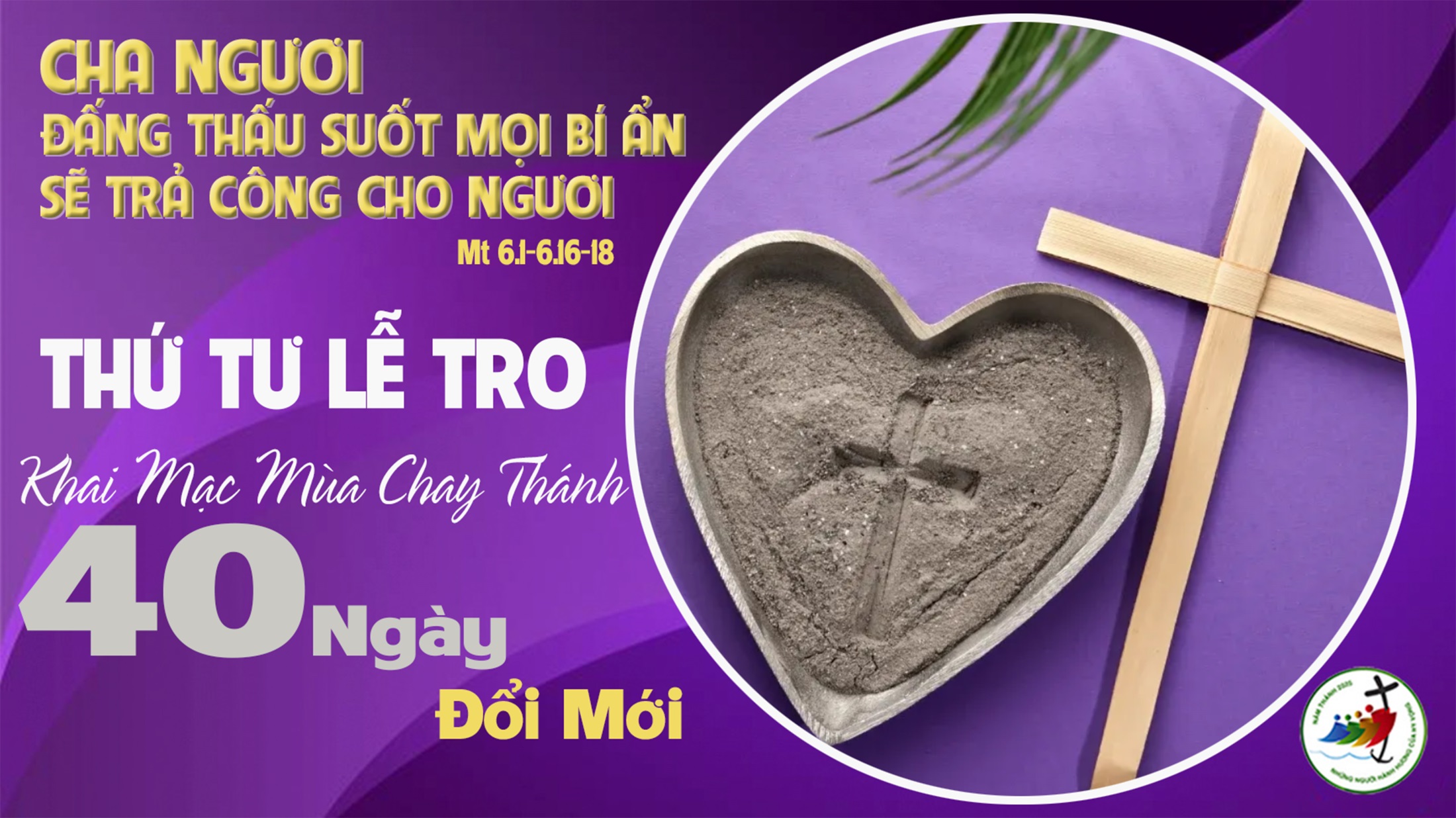 Ca Dâng LễĐây Trái Tim ConGiang Ân
Đk: Xin cho con được nên của lễ, xin cho con được nên hy tế dẫu biết thân con chỉ là cát bụi. Con xin tiến dâng lên đây trái tim con, nguyện xin dâng lên dâng lên.
Tk1: Lạy Chúa! Đây đời con tháng năm nhọc nhằn và buồn vui có Chúa trong đời. Chúa là tình yêu tuyệt đối một tình yêu bao la.
Đk: Xin cho con được nên của lễ, xin cho con được nên hy tế dẫu biết thân con chỉ là cát bụi. Con xin tiến dâng lên đây trái tim con, nguyện xin dâng lên dâng lên.
Tk2: Tình Chúa luôn rộng ban tháng năm dạt dào mà tình con bé nhỏ sao vừa. Ví tựa giọt sương buổi sớm là giọt sương mong manh.
Đk: Xin cho con được nên của lễ, xin cho con được nên hy tế dẫu biết thân con chỉ là cát bụi. Con xin tiến dâng lên đây trái tim con, nguyện xin dâng lên dâng lên.
Tk3: Lạy Chúa! Đây đời con biết bao tội tình và vì con Chúa chịu khổ hình. Chúa chờ đợi con ngày tháng chờ đợi con miên man.
Đk: Xin cho con được nên của lễ, xin cho con được nên hy tế dẫu biết thân con chỉ là cát bụi. Con xin tiến dâng lên đây trái tim con, nguyện xin dâng lên dâng lên.
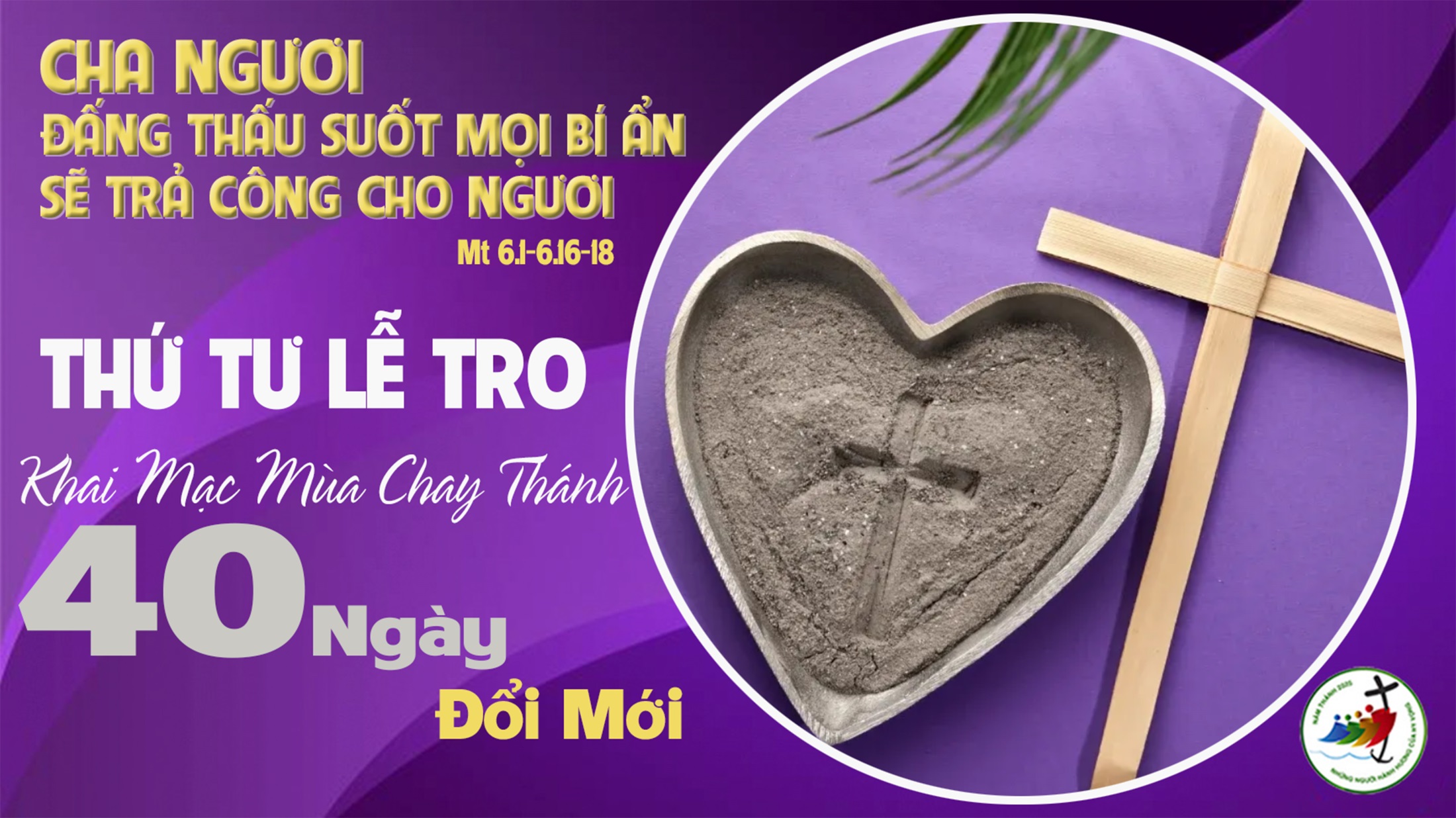 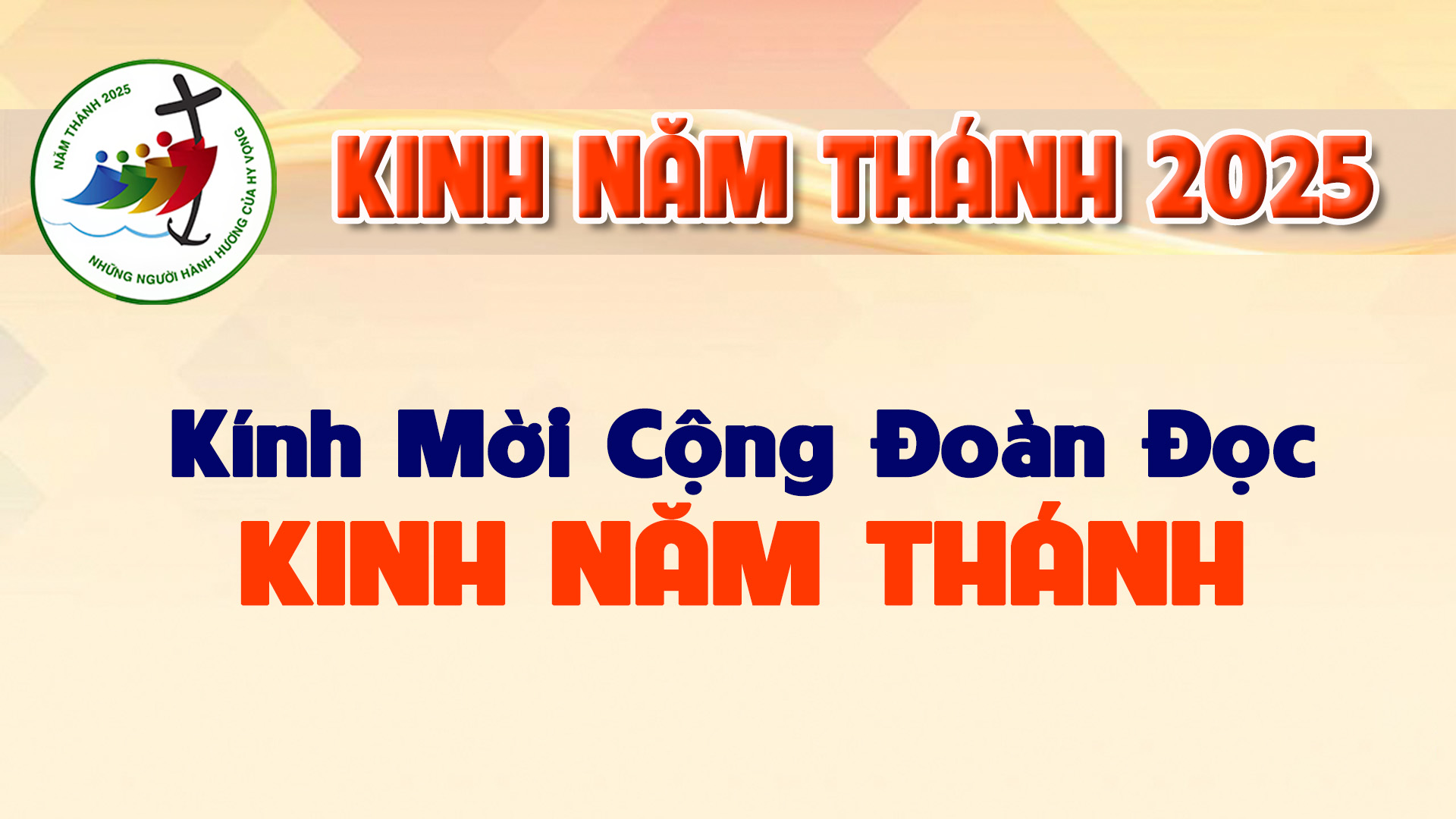 Lạy Cha trên trời/ Xin cho ơn đức tin mà Cha ban tặng chúng con/ trong Chúa Giêsu Kitô Con Cha/ và Anh của chúng con/ cùng ngọn lửa đức ái được thắp lên trong tâm hồn chúng con bởi Chúa Thánh Thần/
khơi dậy trong chúng con niềm hy vọng hồng phúc/ hướng về Nước Cha trị đến/ Xin ân sủng Cha biến đổi chúng con/ thành những người miệt mài vun trồng hạt giống Tin Mừng/
Ước gì những hạt giống ấy/ biến đổi từ bên trong nhân loại và toàn thể vũ trụ này/ trong khi vững lòng mong đợi trời mới đất mới/ lúc mà quyền lực Sự Dữ sẽ bị đánh bại/ và vinh quang Cha sẽ chiếu sáng muôn đời/
Xin cho ân sủng của Năm Thánh này/ khơi dậy trong chúng con/ là Những Người Lữ Hành Hy Vọng/ niềm khao khát kho tàng ở trên trời/ đồng thời cũng làm lan tỏa trên khắp thế giới/
niềm vui và sự bình an của Đấng Cứu Chuộc chúng con/ Xin tôn vinh và ngợi khen Cha là Thiên Chúa chúng con/ Cha đáng chúc tụng mãi muôn đời. Amen.
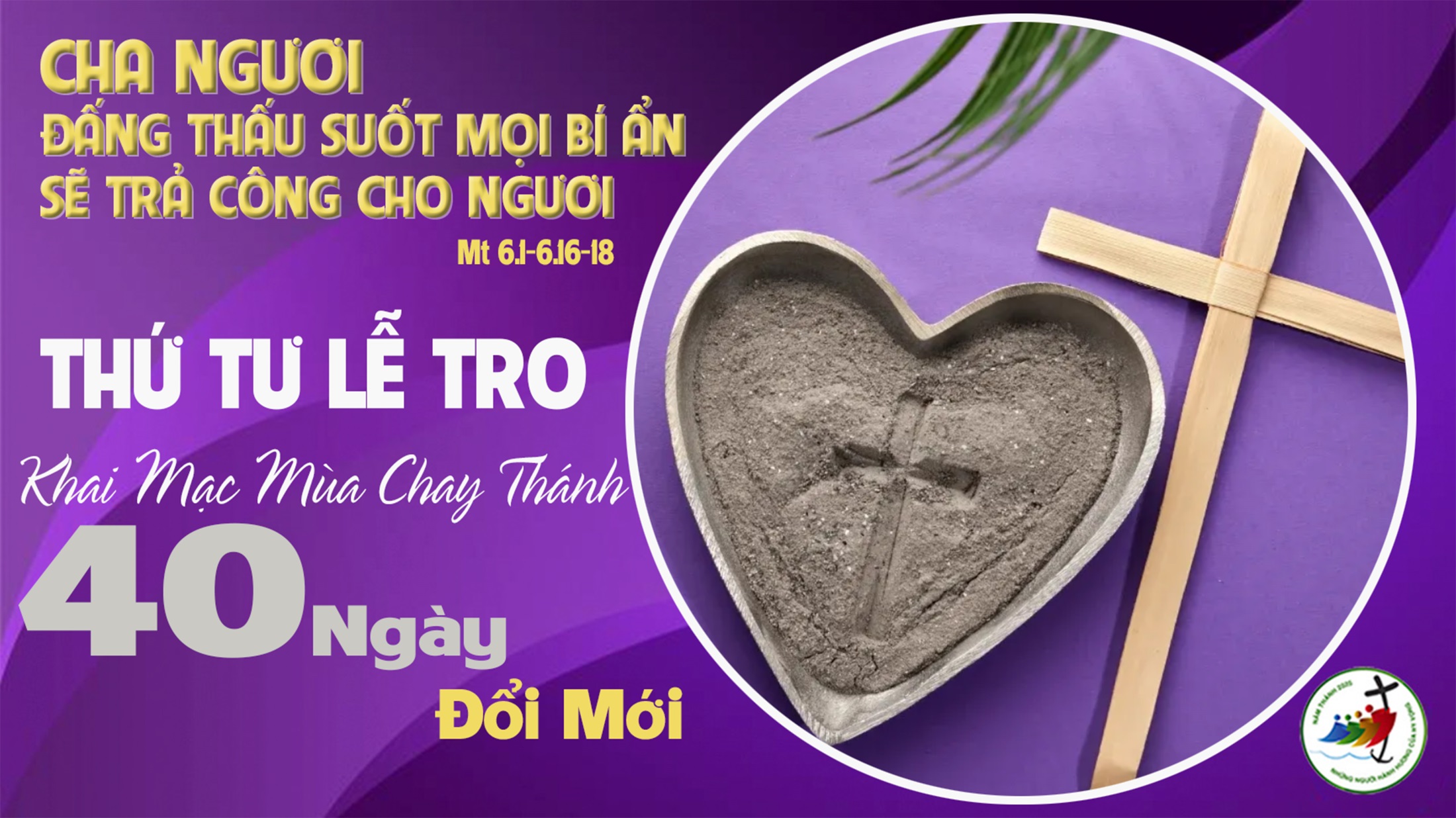 Ca Nguyện Hiệp Lễ 1Tâm Tình Mùa ChaySr. Hiền Hòa
Tk1: Mỗi khi con thực hành bác ái, đừng cho tay trái biết việc tay phải làm, đừng mong người khác ca ngợi con tốt lành
**: Mỗi khi làm việc khổ hạnh hy sinh, đừng nên rầu rĩ hay đắng cay buồn phiền chỉ mong được Chúa thương lắng nghe nhậm lời.
Đk: Vì Thiên Chúa là Đấng quyền năng, hằng luôn thấu suốt bao việc con đã làm, dù âm thầm kín đáo nhỏ nhoi.
***: Vì Thiên Chúa là Đấng từ nhân, hằng luôn ghé mắt ban tràn muôn phúc lành. Ngài ban ơn ai vững lòng cậy trông.
Tk2: Mỗi khi con cầu nguyện cùng Chúa, thành tâm yêu mến chân thành không giả hình. Lời kinh hòa với tâm tình dâng tiến Ngài.
**: Trong âm thầm nguyện một long tin yêu tựa nương vào Chúa con phó dâng cuộc đời, chỉ mong được Chúa thương lắng nghe nhậm lời.
Đk: Vì Thiên Chúa là Đấng quyền năng, hằng luôn thấu suốt bao việc con đã làm, dù âm thầm kín đáo nhỏ nhoi.
***: Vì Thiên Chúa là Đấng từ nhân, hằng luôn ghé mắt ban tràn muôn phúc lành. Ngài ban ơn ai vững lòng cậy trông.
Ca Nguyện Hiệp Lễ 2Tâm Tình Mùa ChayĐinh Công Huỳnh
Tk1: Đây mùa chay thánh đã về, nhắc nhở con thân phận yếu đuối. Tháng năm qua mê đắm tội trần, tìm về bên nhan thánh diệu vời.
Đk: Nguyện thống hối ăn năn dốc lòng, cúi xin Ngài dủ tình xót thương. Vì tội con tháng năm chất chồng, nguyện xin Chúa thương tha lỗi lầm.
Tk2: Con nguyện sám hối thật lòng, quyết tránh xa con đường tội lỗi. Với ơn thiêng giúp sức mỗi ngày, tẩy sạch con nên trắng suốt đời.
Đk: Nguyện thống hối ăn năn dốc lòng, cúi xin Ngài dủ tình xót thương. Vì tội con tháng năm chất chồng, nguyện xin Chúa thương tha lỗi lầm.
Tk3: Thân phận yếu đuối mỏng dòn, Chúa biết con như bình dễ vỡ. Nếu con không có Chúa trợ lực, cuộc đời con sa ngã muôn vàn.
Đk: Nguyện thống hối ăn năn dốc lòng, cúi xin Ngài dủ tình xót thương. Vì tội con tháng năm chất chồng, nguyện xin Chúa thương tha lỗi lầm.
Tk4: Xin tình yêu Chúa dẫn đường, hãy giúp con trên đường nên thánh. Giũ đi bao tội lỗi trong đời, trở về bên Thiên Chúa nhân lành.
Đk: Nguyện thống hối ăn năn dốc lòng, cúi xin Ngài dủ tình xót thương. Vì tội con tháng năm chất chồng, nguyện xin Chúa thương tha lỗi lầm.
Tk5: Xin nguồn ơn thánh tuôn trào xuống những ai đêm ngày khao khát. Hỡi ai đang phiêu lãng giữa đời trở về đi bên Chúa nhân từ.
Đk: Nguyện thống hối ăn năn dốc lòng, cúi xin Ngài dủ tình xót thương. Vì tội con tháng năm chất chồng, nguyện xin Chúa thương tha lỗi lầm.
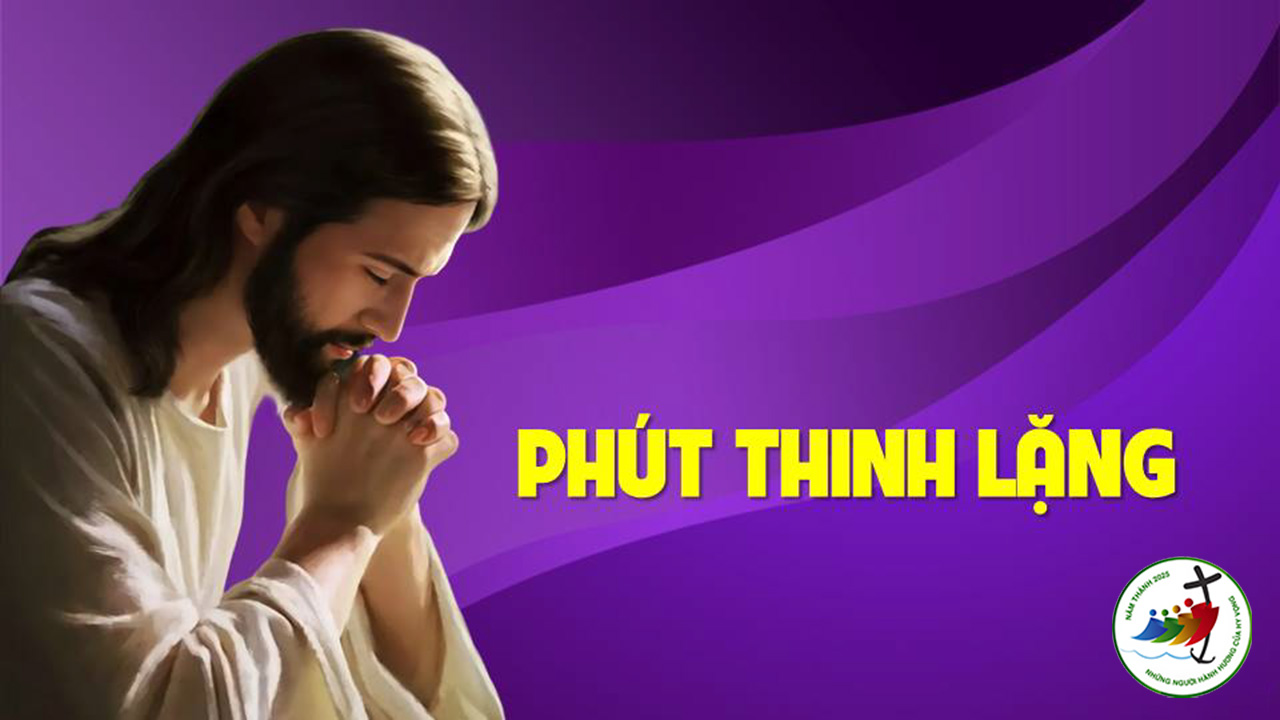 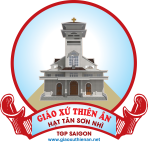 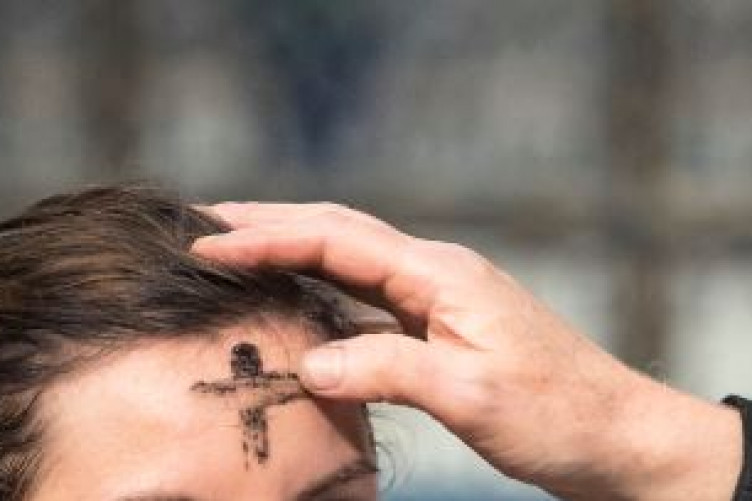 Ca Kết LễNGUYỆN CHÚA CHÍ ÁILm. Kim Long
Đk: Nguyện Chúa chí ái hãy lắng nghe lời chúng con. Dủ tình thương xem vì chúng con phạm đến Người.
Tk1: Dòng suối lệ tuôn mãi, đoàn chúng con hướng lên Người. Lạy Chúa Trời vinh quang, nguyện thương đến lời van nài.
Đk: Nguyện Chúa chí ái hãy lắng nghe lời chúng con. Dủ tình thương xem vì chúng con phạm đến Người.
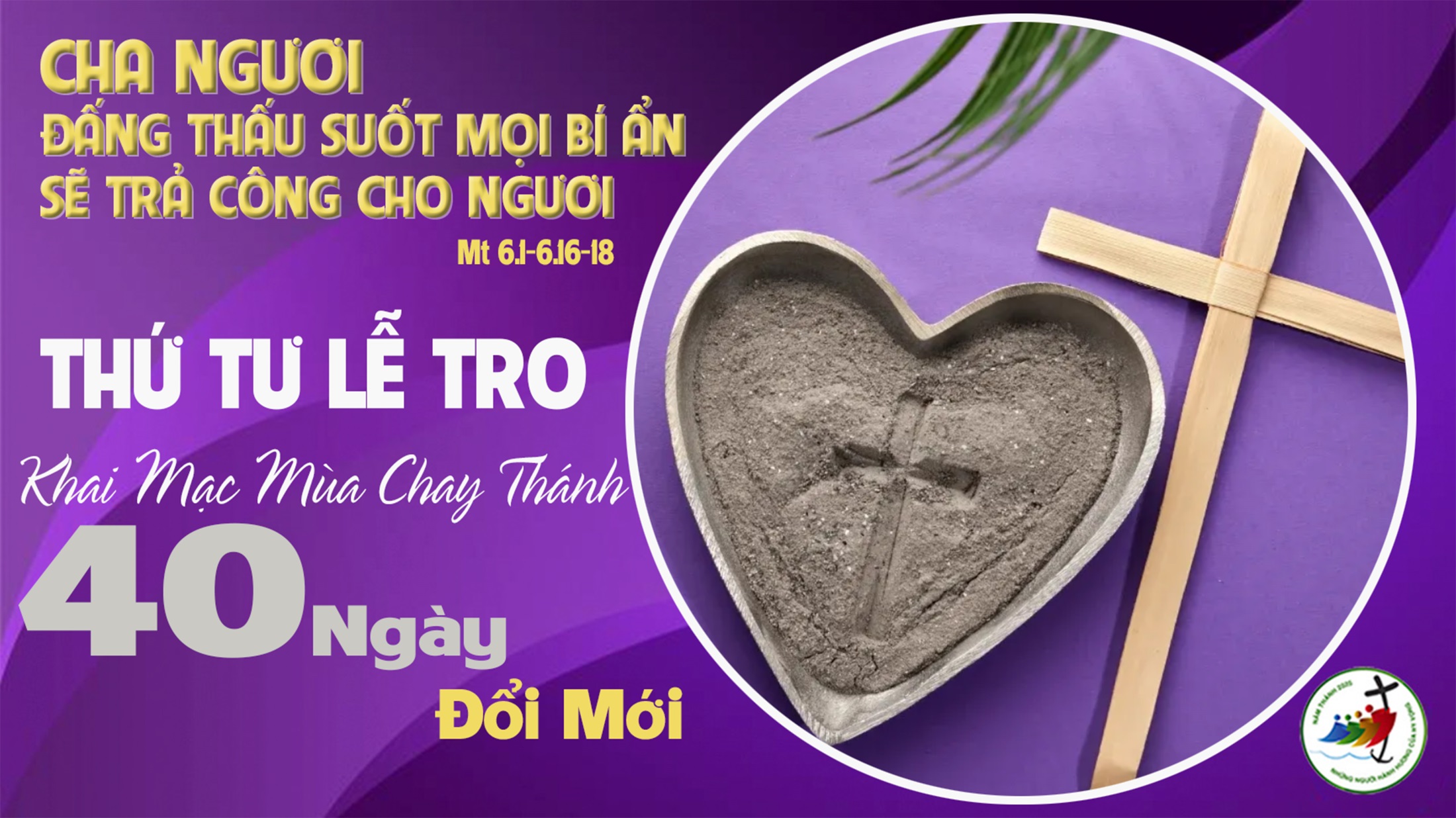